Plan de restauration Mine Principale
(Mines Merrill, Campbell…)
Chibougamau, Québec
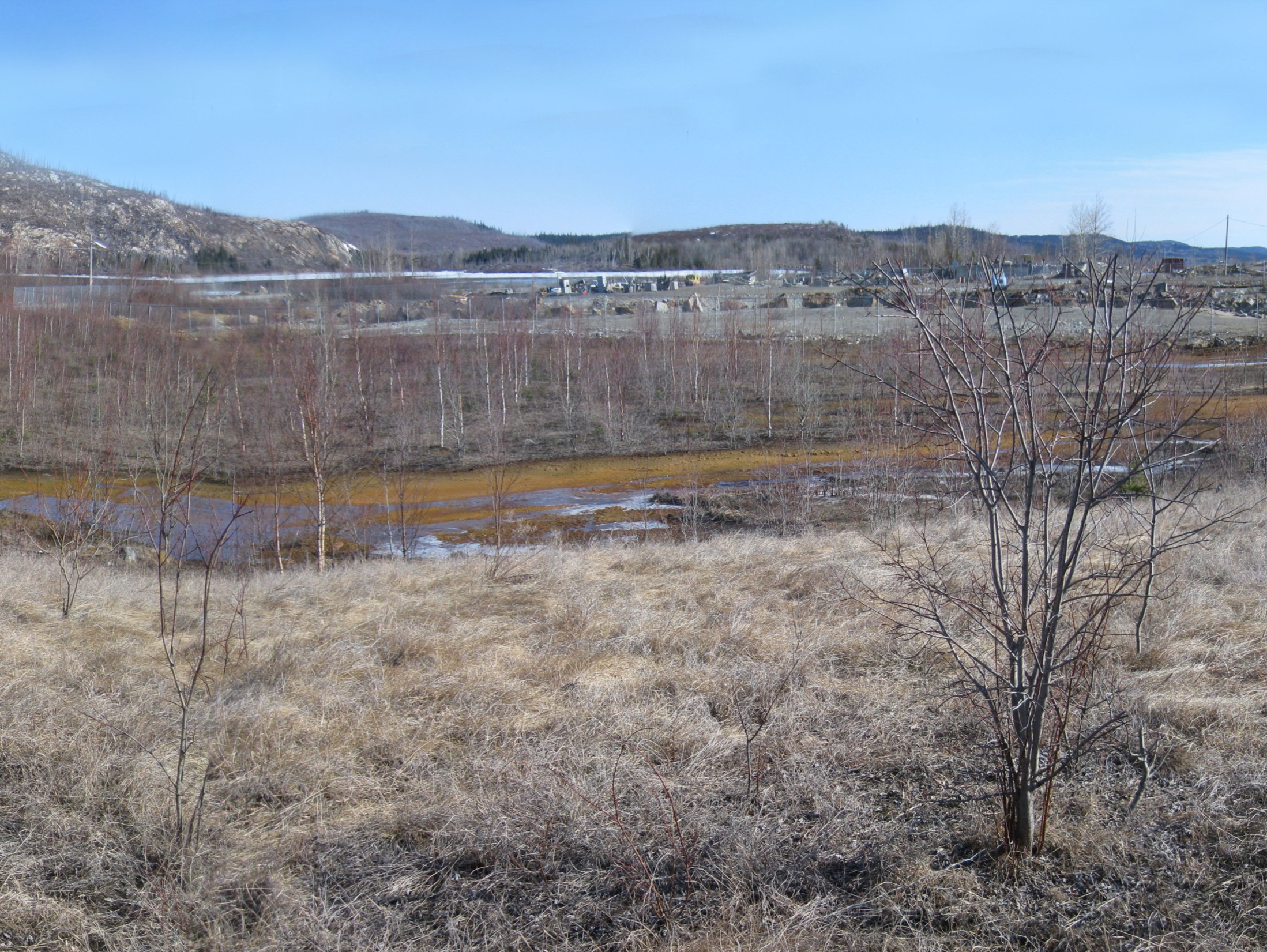 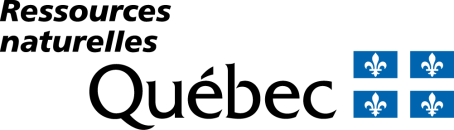 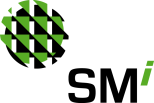 Mars 2014
1
[Speaker Notes: ----- Notes de la réunion (2013-11-04 16:52) -----
Île Merrill Île Campbell
Mine Principale - Pas connu à Chibougamau]
Plan de la présentation
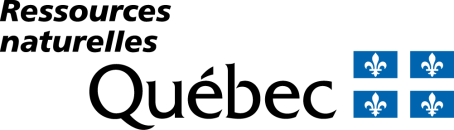 Contexte et problématiques

Objectifs et approches

Scénarios de restauration par secteur

Travaux préliminaires

Suivi environnemental
2
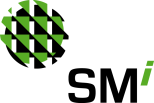 Localisation et définition du site
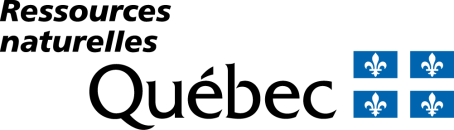 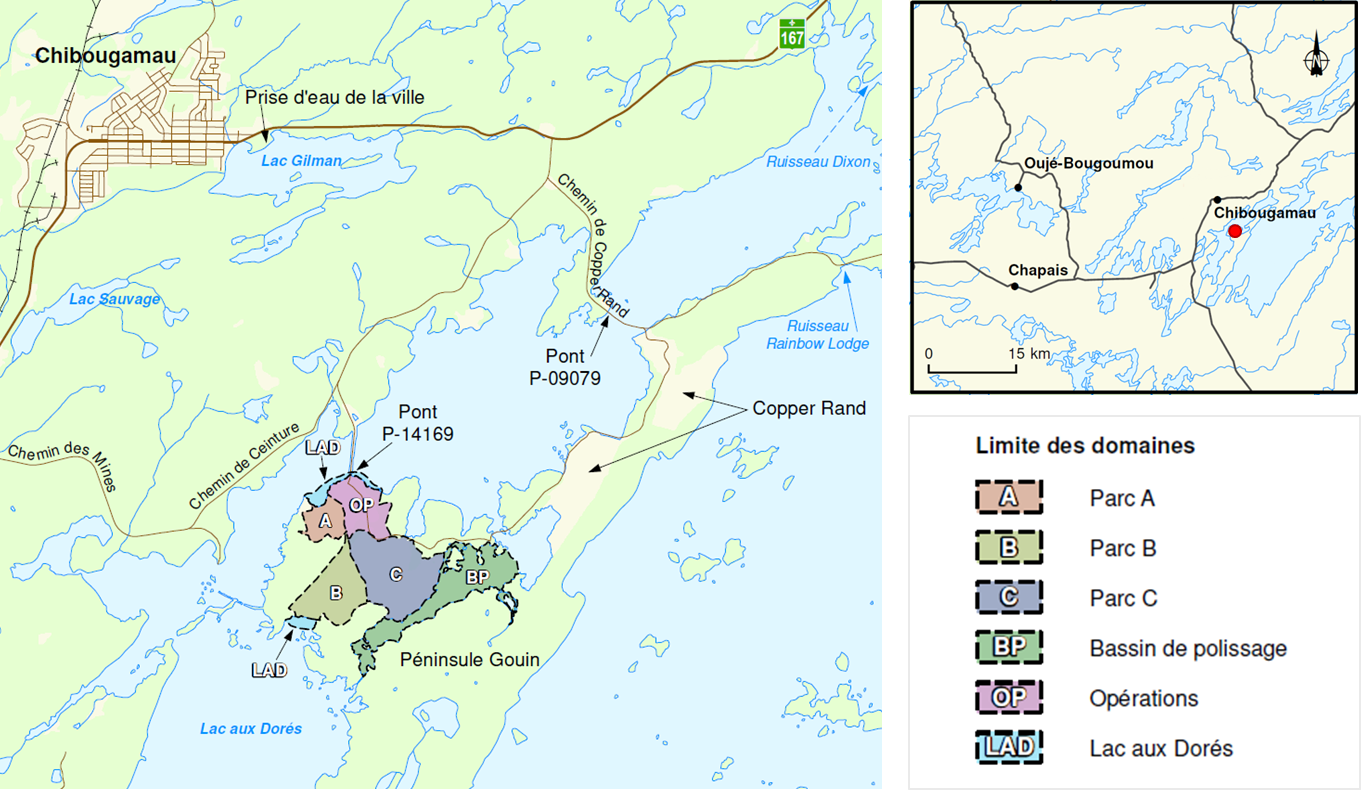 Chibougamau
Copper Rand
Lac aux Dorés
3
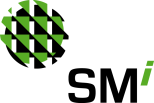 Contexte
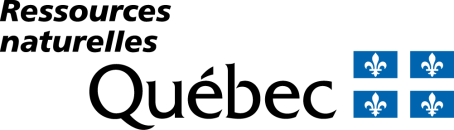 Exploitation et traitement de l’or (~ 50 ans)
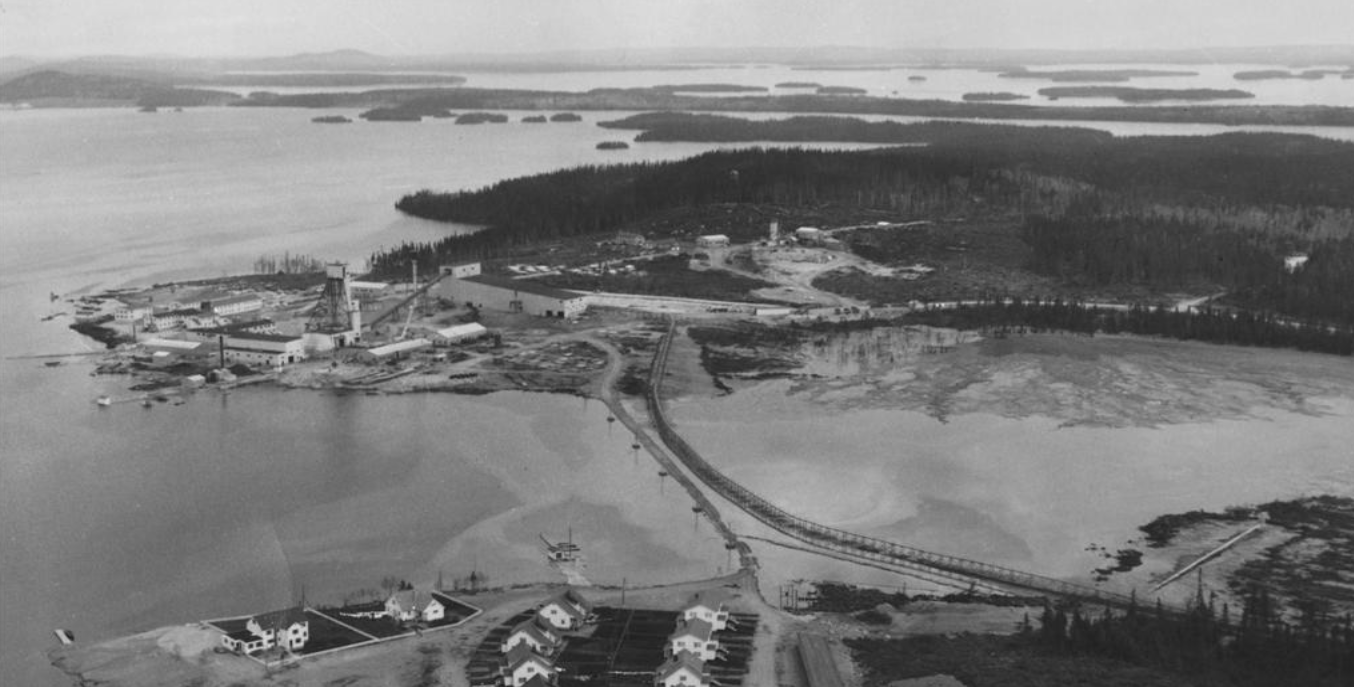 1959
4
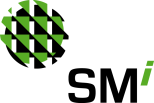 Contexte
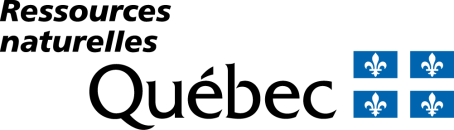 19 millions de tonnes de résidus miniers accumulés dans 3 aires d’accumulation (Parcs A, B et C)
Superficie occupée par les résidus miniers : 170 ha
5
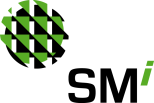 [Speaker Notes: ----- Notes de la réunion (2013-11-04 16:46) -----
Club de golf de Chibougamau]
Contexte
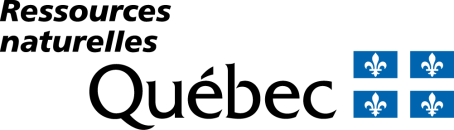 Faillite de Ressources Meston en 2010

La compagnie n’avait effectué aucun travaux de restauration ou de sécurisation

Le MRN a décidé de prendre action sur ce site minier abandonné
6
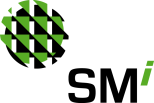 Problématiques générales
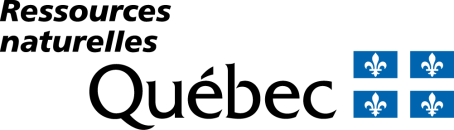 Résidus miniers
Drainage minier acide
Métaux dissous rendent l’eau acide et modifient sa couleur vers l’orangé
Résidus miniers lixiviables
Cu, Ni, Zn, Cd, Co…

Sécurité du site
Grandes ouvertures souterraines
Stabilité des piliers de surface
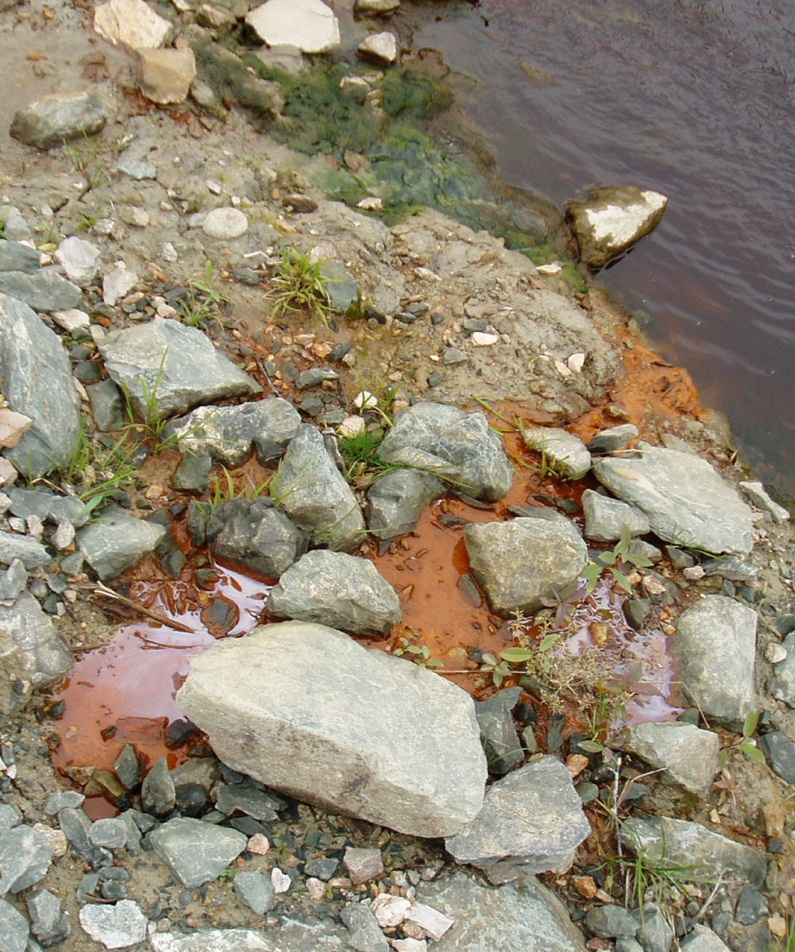 Drainage minier acide
7
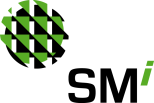 [Speaker Notes: ----- Notes de la réunion (2013-11-04 16:46) -----
Problématiques?
Changer pour drainage minier acide légende photo]
Objectifs principaux de restauration
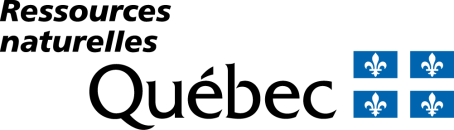 Assurer la sécurité des lieux

Remettre le site dans un état environnemental acceptable

Rendre le site compatible avec les usages futurs
8
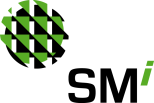 Survol animé du site
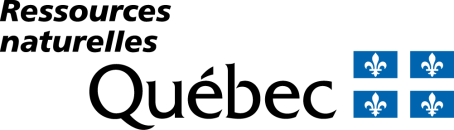 9
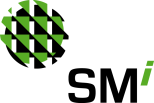 Problématiques – Site des opérations
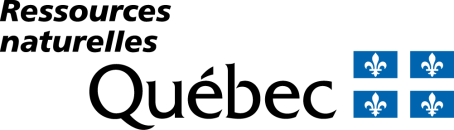 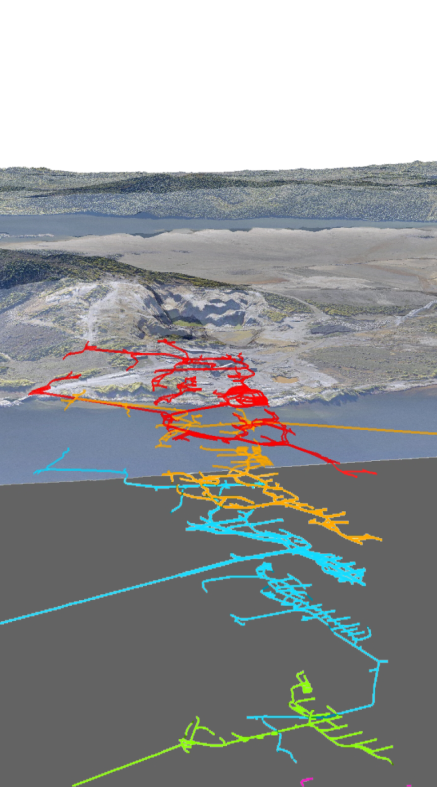 Contamination aux hydrocarbures
(8 010 m3)
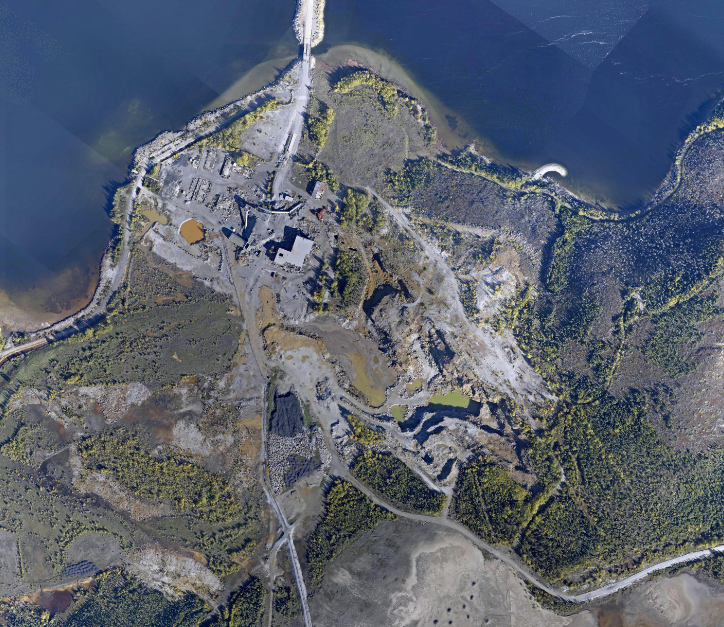 Pompage de l’eau souterraine (éviter la contamination du Lac aux Dorés)
Grandes ouvertures souterraines
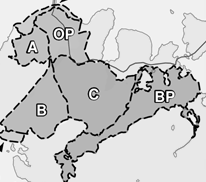 OP
Faible épaisseur des piliers de surfaces (instabilité)
Représentation simplifiée
10
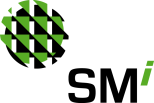 Problématiques – Parc A, B et C
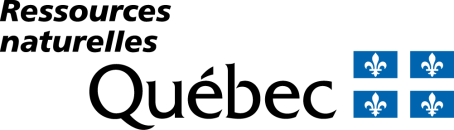 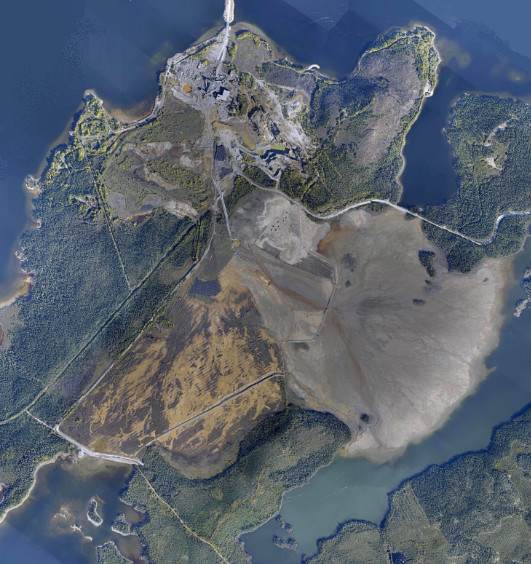 Exfiltration d’eau près de la rive (Site A)
Érosion éolienne
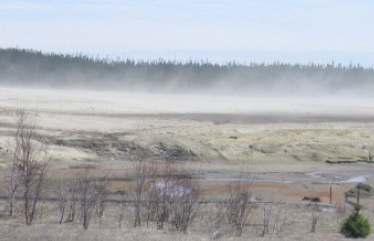 Débordement d’eau contaminée
(Site A)
Exfiltration d’eau au pied des digues
(Sites B et C)
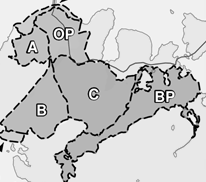 LAD
Représentation simplifiée
11
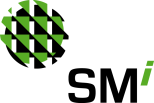 [Speaker Notes: ----- Notes de la réunion (2013-11-04 16:46) -----
Enlever importante]
Préoccupations de la population
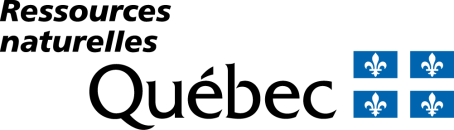 Contamination de l’eau du Lac aux Dorés (habitat du poisson)
Émission de poussières provenant du parc à résidus
Sécurité du site
Efficacité et durabilité des mesures de restauration proposées
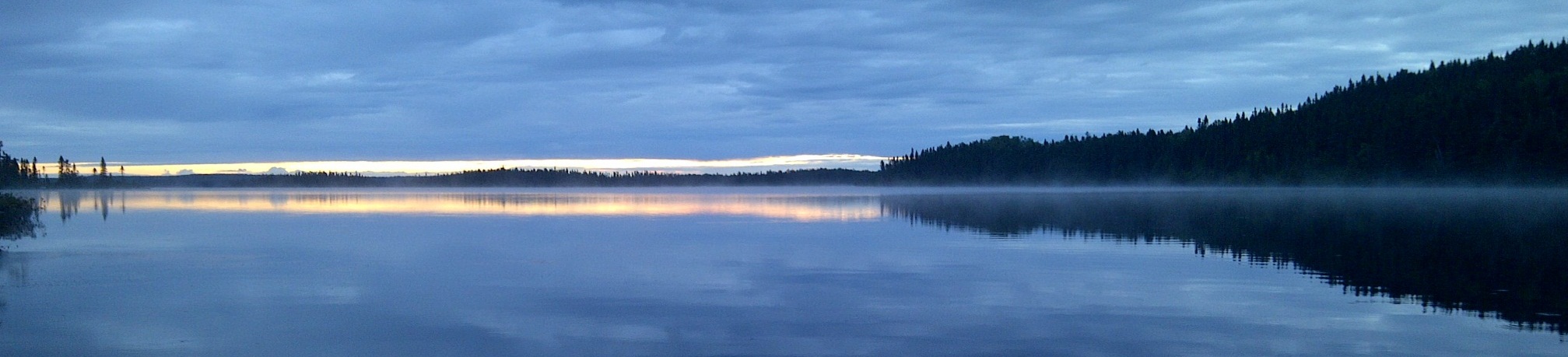 12
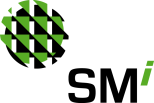 Usages projetés de la population
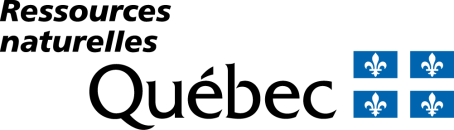 Activités récréatives sur le lac (activités nautiques)
Chasse et pêche
Accessibilité publique au site
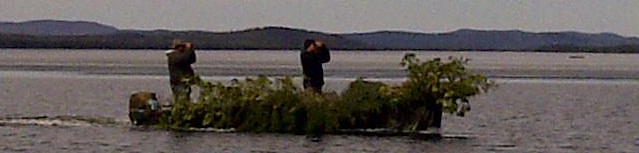 13
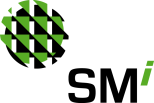 [Speaker Notes: ----- Notes de la réunion (2013-11-04 16:46) -----
kayak etc... activités nautiques
Accessibilité publique au site (au lieu de lieu de rassemblement)]
Mesures envisagées MRN
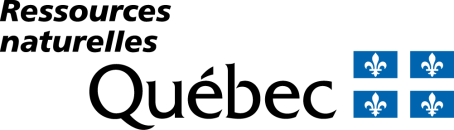 Limiter la contamination
Assurer la sécurité du site
Favoriser une approche de renaturalisation
Contrôler l’érosion éolienne
Rendre le site compatible avec les usages futurs (Activités récréatives hivernales et estivales)
14
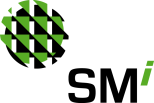 [Speaker Notes: ----- Notes de la réunion (2013-11-04 16:46) -----
Activités nautiques hivernal et estival
Activités récréatives hivernal]
Technologies de restauration
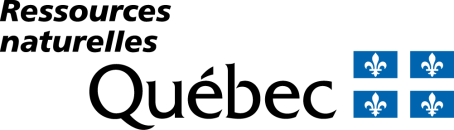 Prévention du drainage minier acide
Nappe surélevée avec recouvrement monocouche
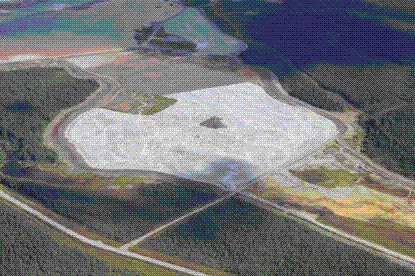 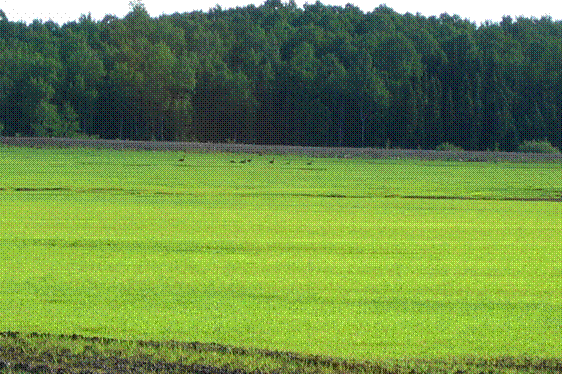 15
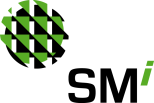 Technologies de restauration
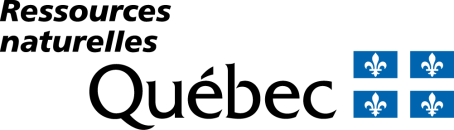 Prévention du drainage minier acide
Barrière à l’oxygène (Géomembrane - HDPE)
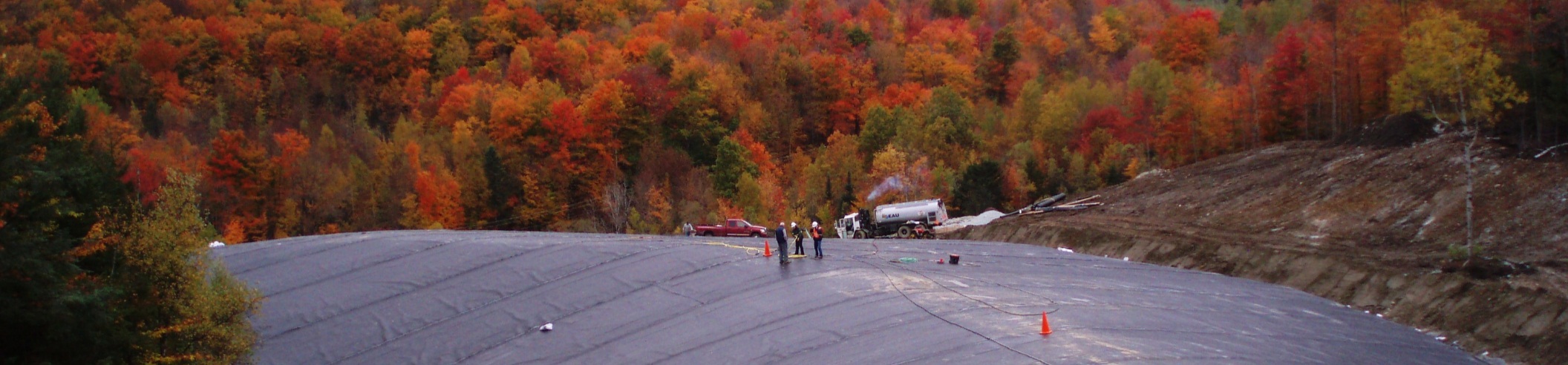 Travaux de restauration à la mine Eustis: Barrière imperméable à l’oxygène (2006)
16
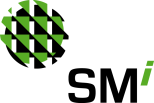 [Speaker Notes: ----- Notes de la réunion (2013-11-04 16:46) -----
Géomembrane]
Technologies de restauration
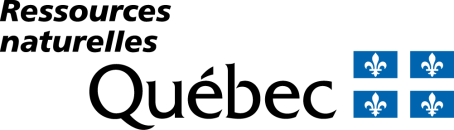 Exemples de travaux de restauration (Eustis)
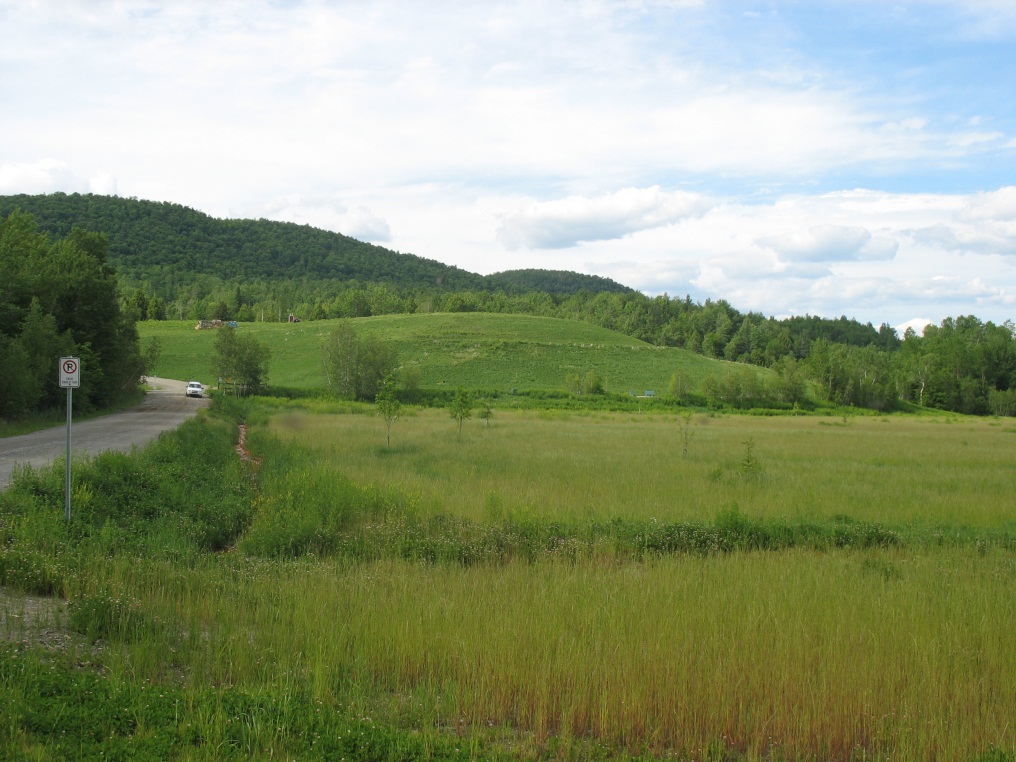 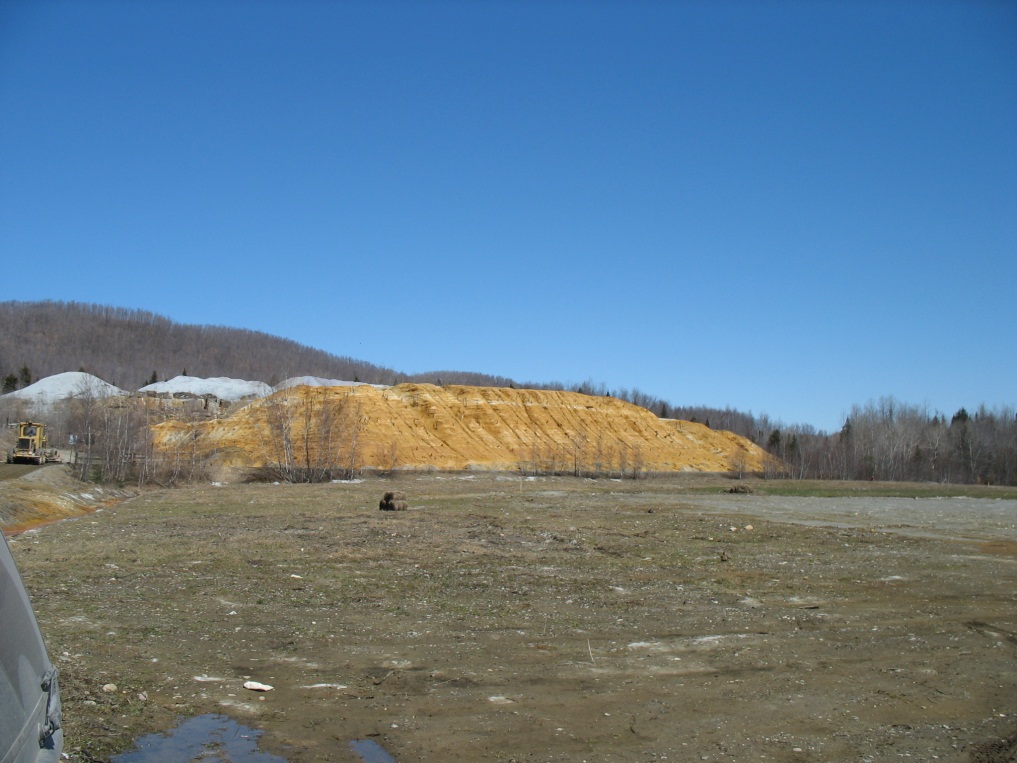 Avant
Après
17
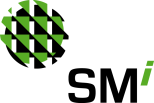 Technologies de restauration
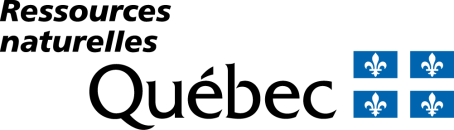 Exemples de travaux de restauration (Normétal)
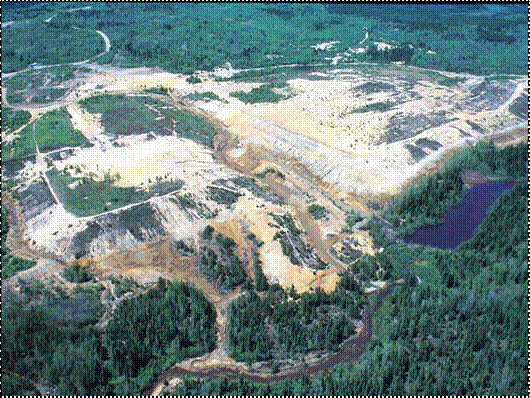 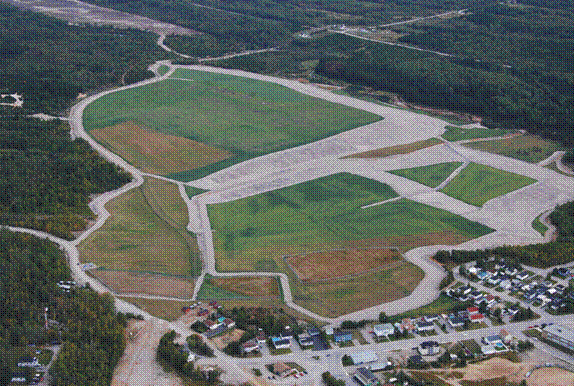 Avant
Avant
Après
18
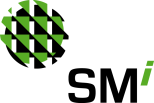 Technologies de restauration
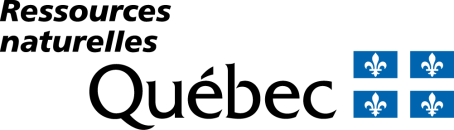 Exemples de travaux de restauration (Poirier)
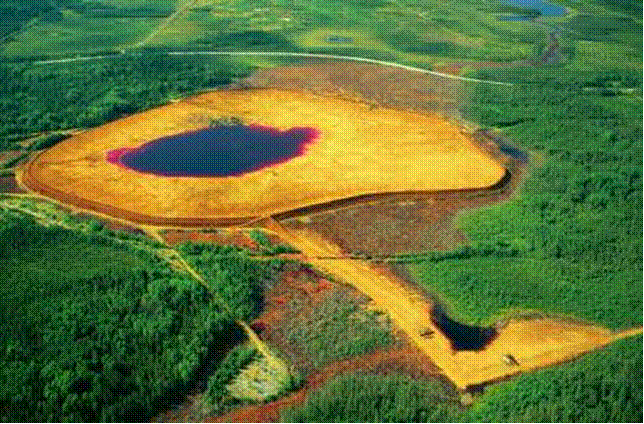 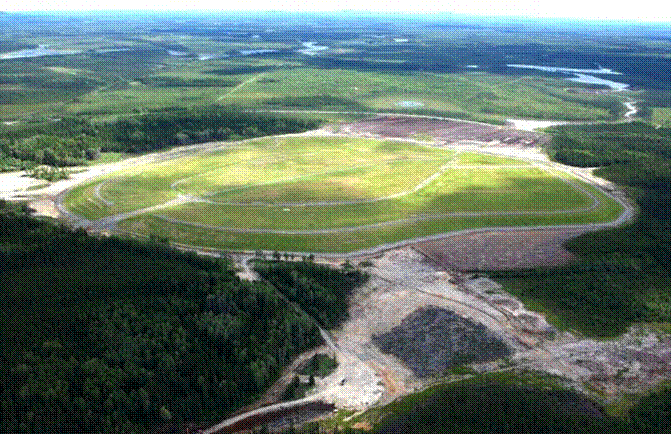 Avant
Après
19
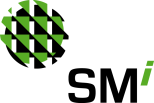 Technologies de restauration
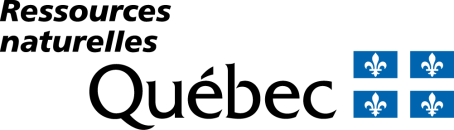 Sols contaminés (hydrocarbures) 

Excavation et traitement sur le site (biopile)
Unité de traitement d’air et d’eau contaminés
Couverture imperméable
Eau
Air
Sols contaminés
Air purifié
Eau traitée
carbures
dro
Hy
Dalle étanche
20
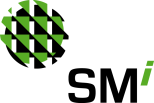 Technologies de restauration
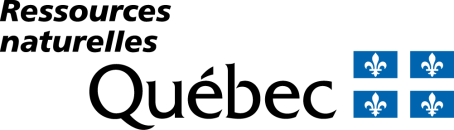 Biopile
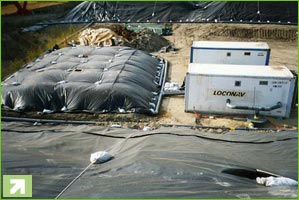 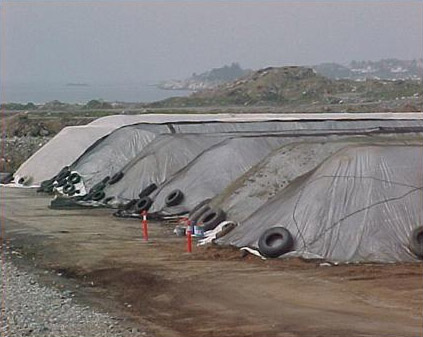 21
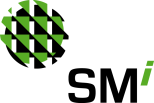 Scénario de restauration
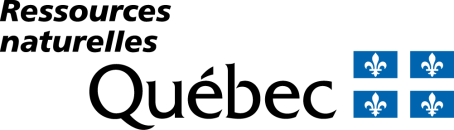 Domaine des opérations
Excaver et traiter les sols contaminés
Excaver les stériles et les résidus et les déposer sur les parcs B et C
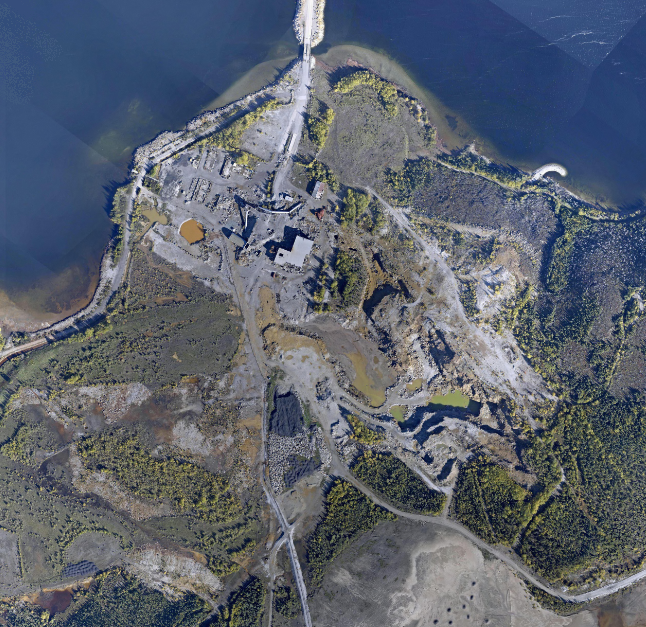 Adoucir la pente des parois de la mine à ciel ouvert
Renaturaliser et revégétaliser
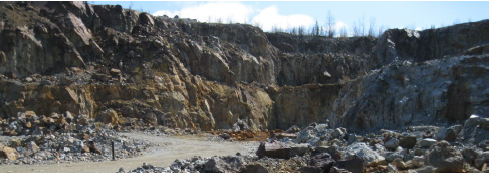 Sécuriser les ouvertures souterraines
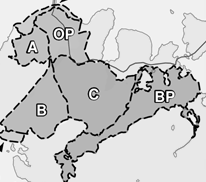 OP
Représentation simplifiée
22
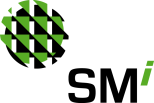 Scénario de restauration
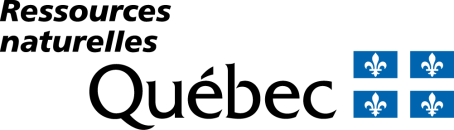 Parc A
1. Excaver et transporter les résidus aux parcs B et C
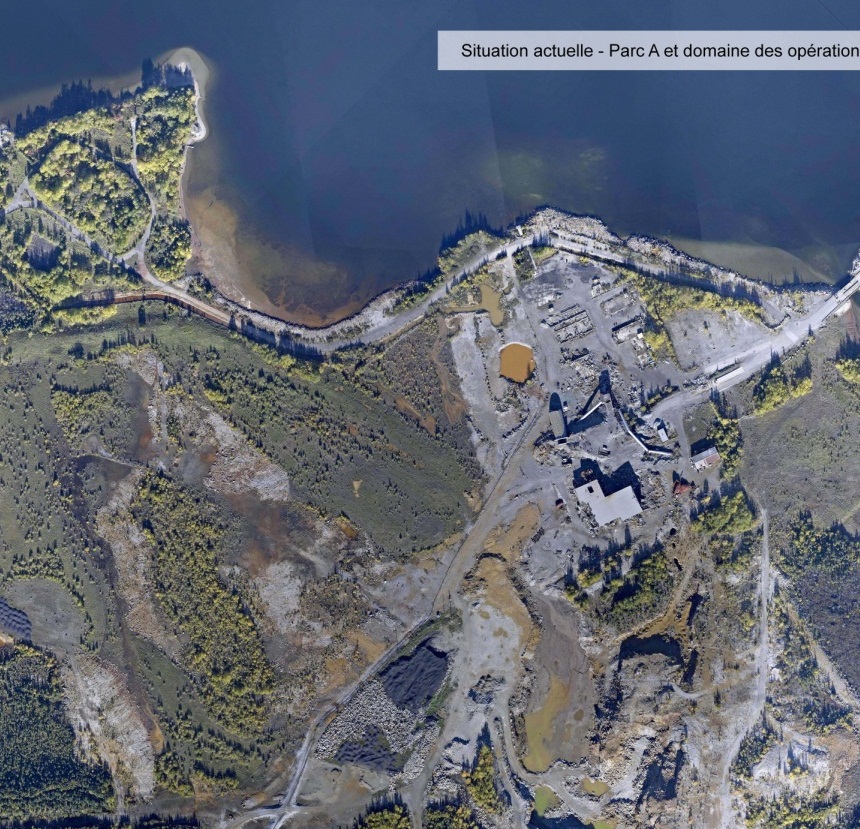 Avant
4. Installer un brise-vague à l’entrée de la nouvelle Baie
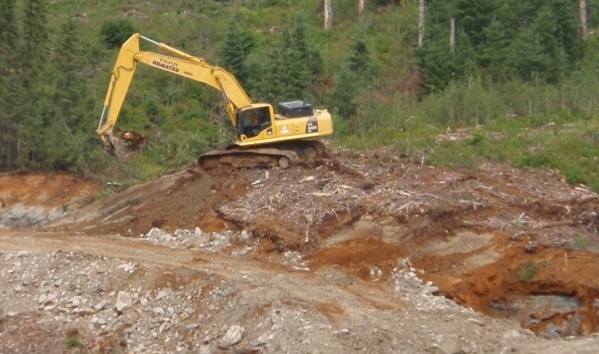 5. Recouvrir le fond marin d’une couverture granulaire contre l’érosion
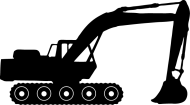 2. Ennoyer l’aire excavée
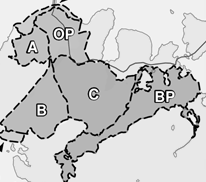 3. Renaturaliser les berges
A
Représentation simplifiée
23
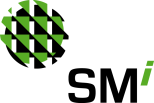 Approche de renaturalisation
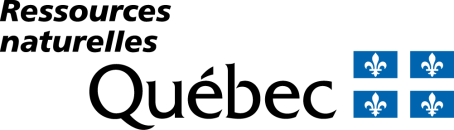 Parc A
Créer un environnement favorisant les plantes et les habitats fauniques 

Créer une nouvelle baie permettant aux poissons de se nourrir et de se reproduire

Concevoir un brise vague permettant d’inclure 3 aires de nidification pour les oies et les sauvagines
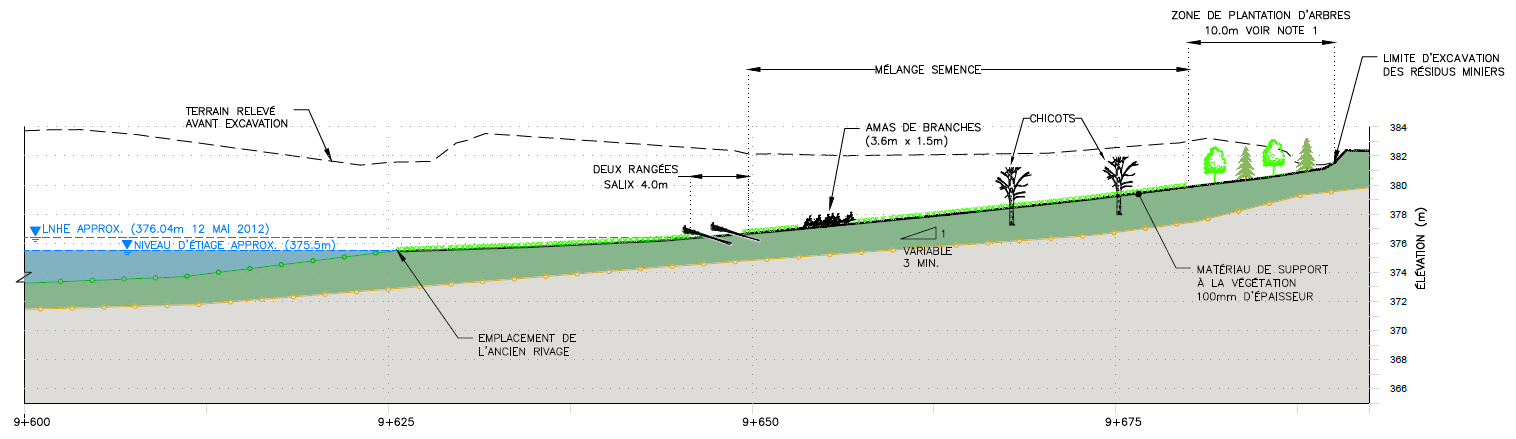 24
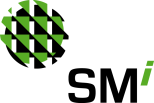 [Speaker Notes: ----- Notes de la réunion (2013-11-04 16:46) -----
Enlever hétérogène]
Vue future du Parc A
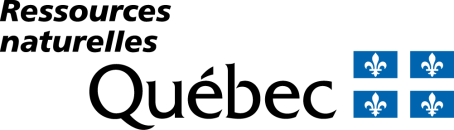 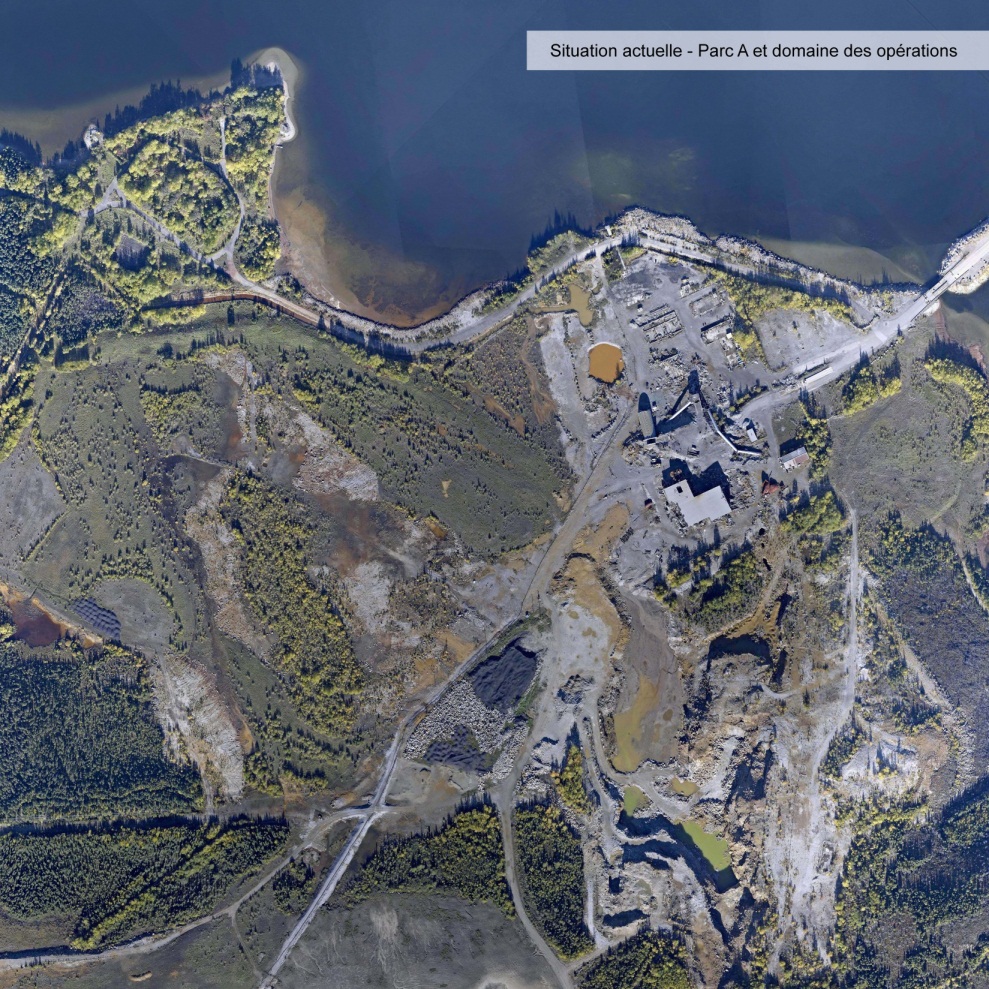 Avant
Après
25
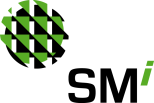 Scénario de restauration
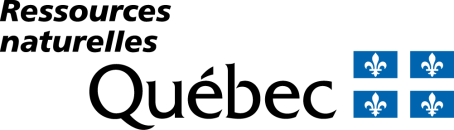 Parcs B et C
1. Consolider et imperméabiliser les digues
4. Installer un recouvrement semi-perméable
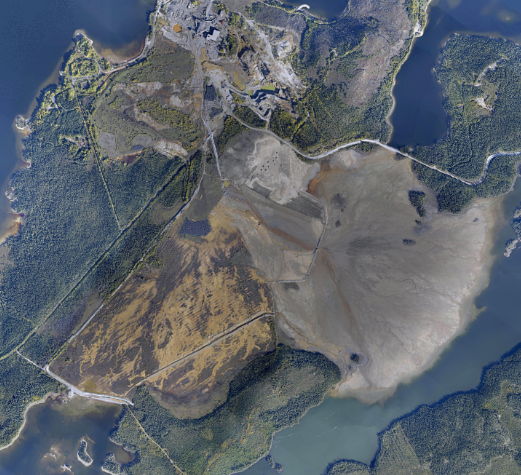 5. Revégétaliser
2. Installer des barrières étanches
6. Mettre en place des brise-vents
3. Installer une couverture étanche en HDPE
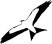 7. Installer une couverture contre l’érosion
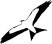 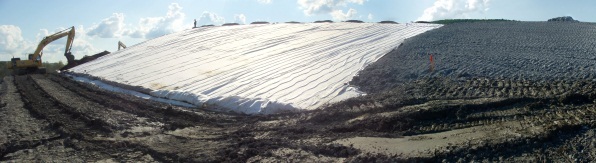 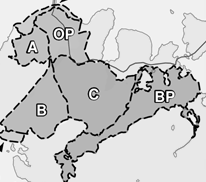 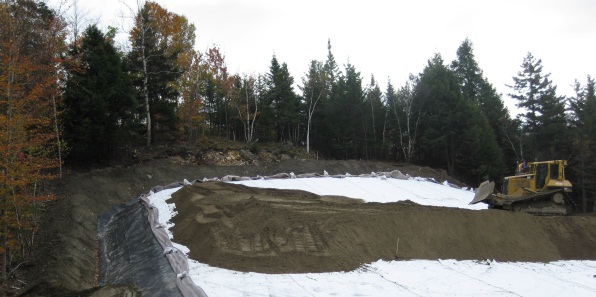 Représentation simplifiée
C
B
26
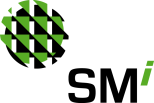 [Speaker Notes: ----- Notes de la réunion (2013-11-04 16:46) -----
Revégéter]
Approche de renaturalisation
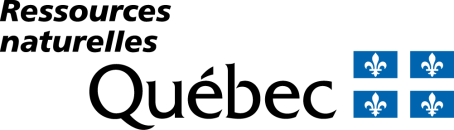 Parcs B et C
Mettre en place des corridors écologiques (îlots de végétations indigènes) 
Mettre en place des brise-vents

Mettre en place des aires de nidification pour les hirondelles
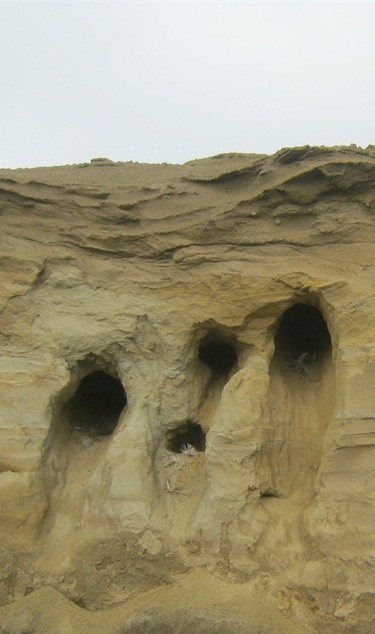 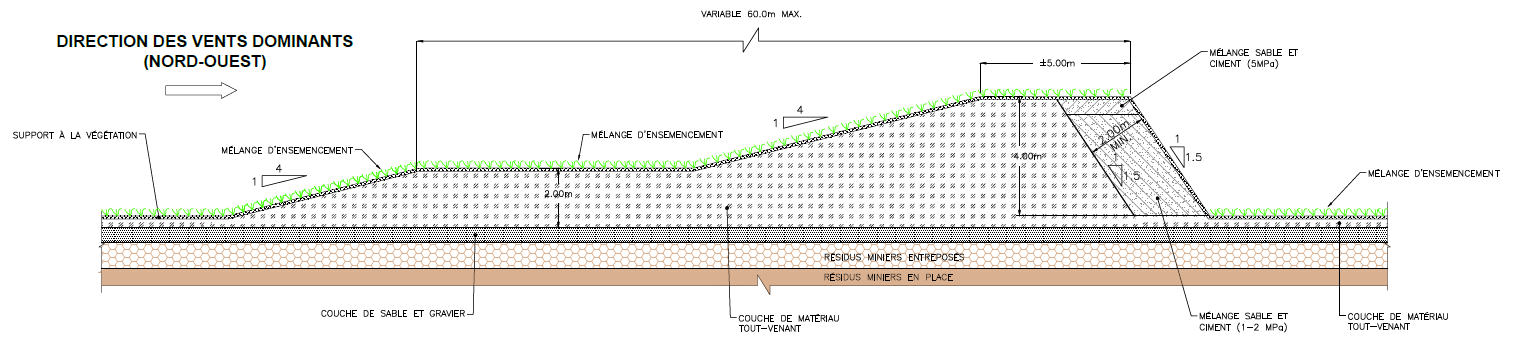 27
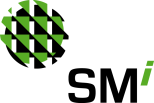 Vue future des Parcs B et C
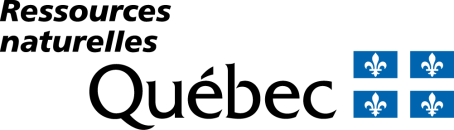 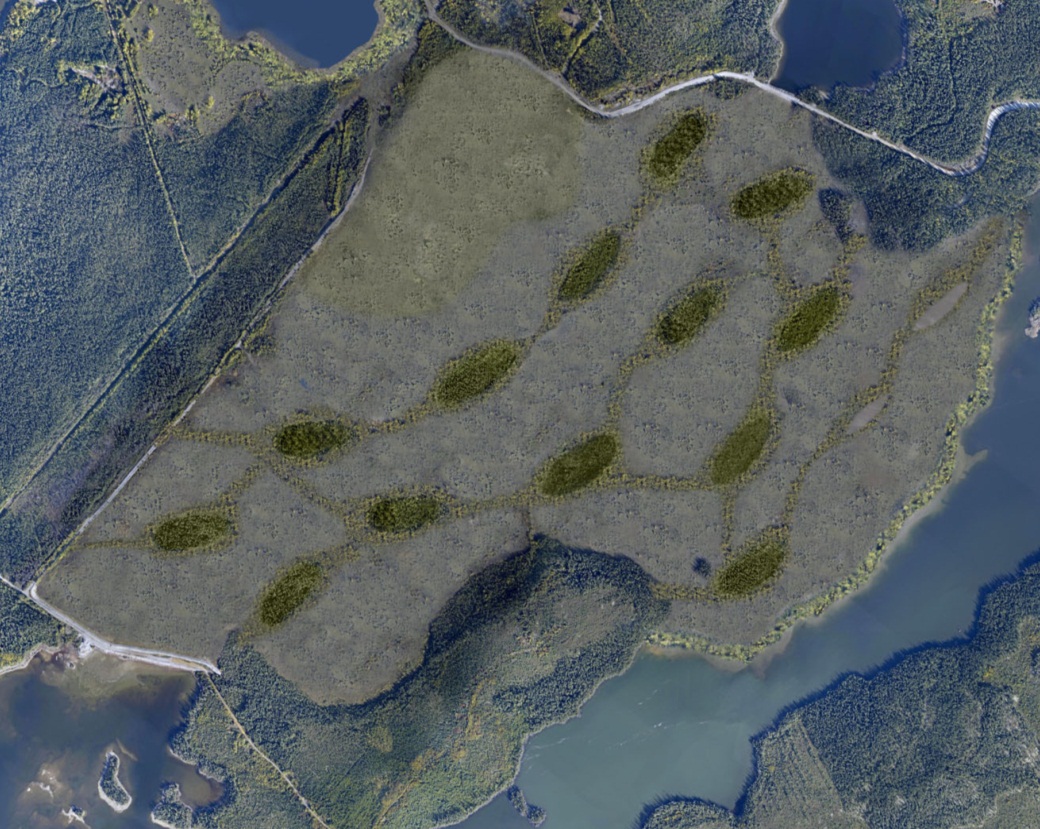 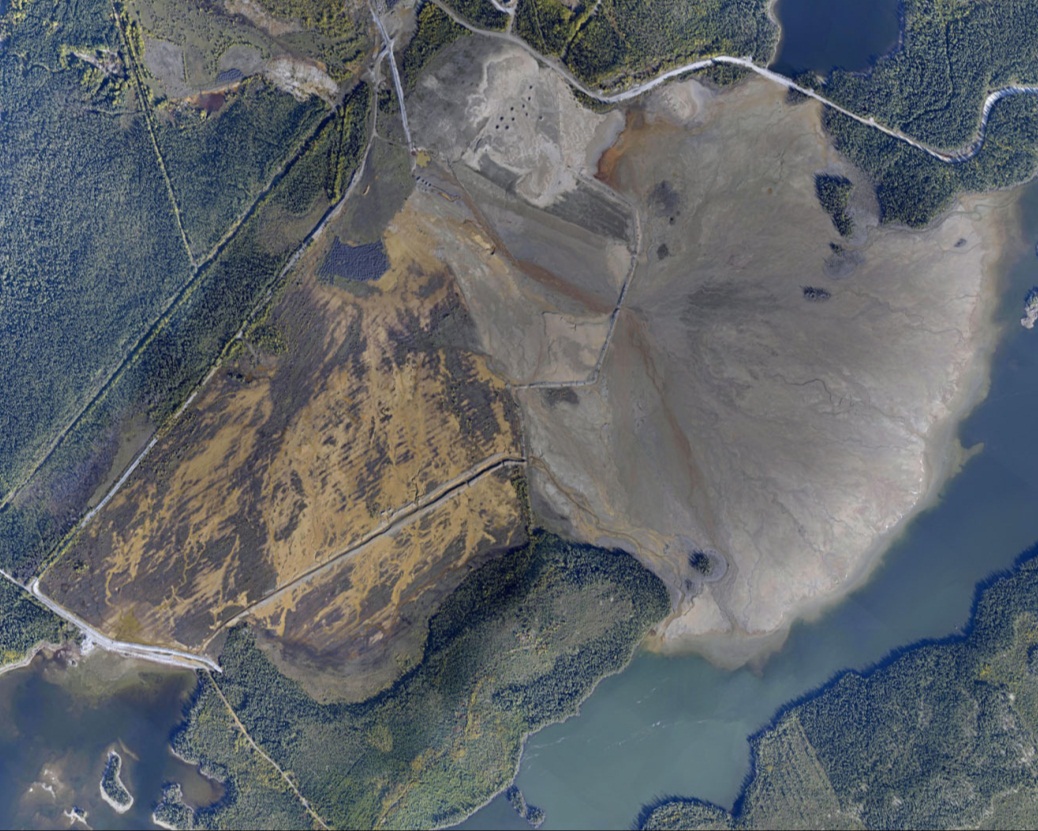 Après
Avant
28
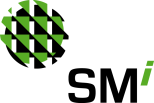 [Speaker Notes: ----- Notes de la réunion (2013-11-04 16:46) -----
Allure plus verte]
Vue future complète du site Mine Principale
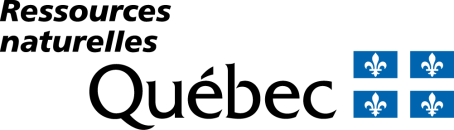 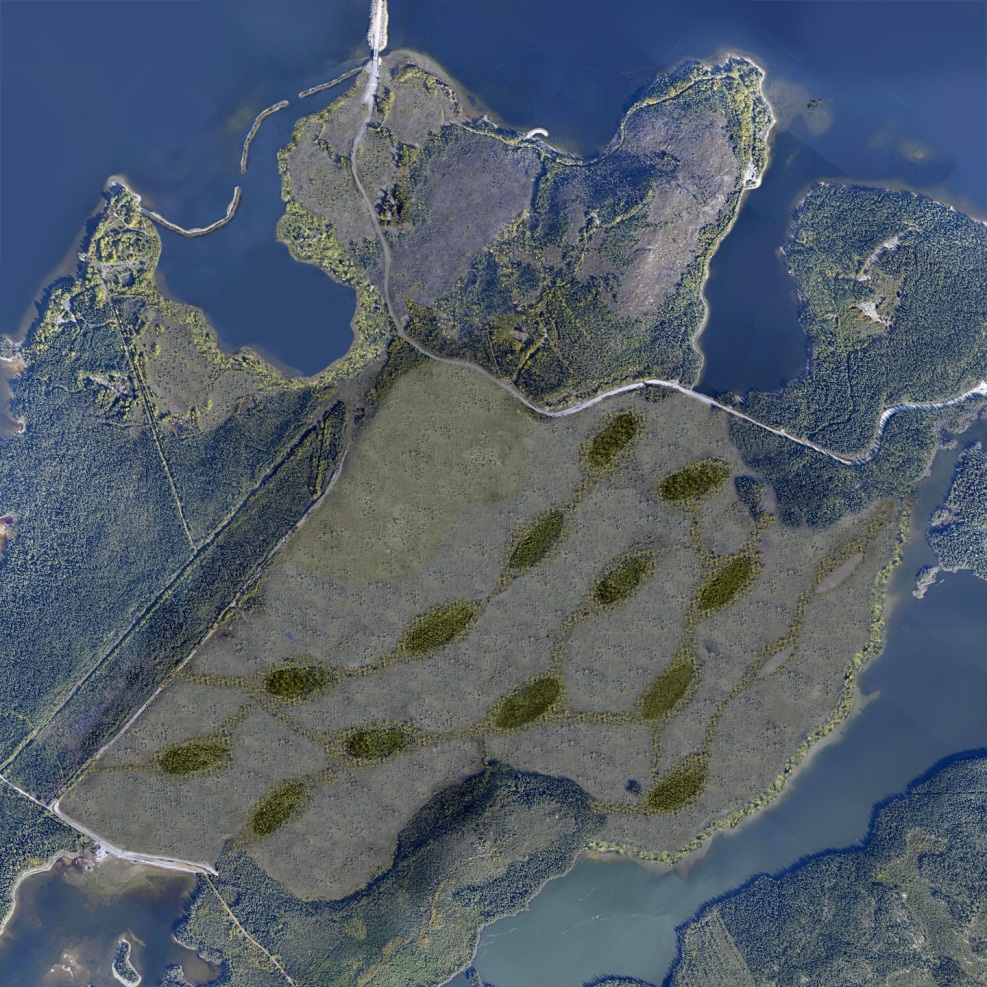 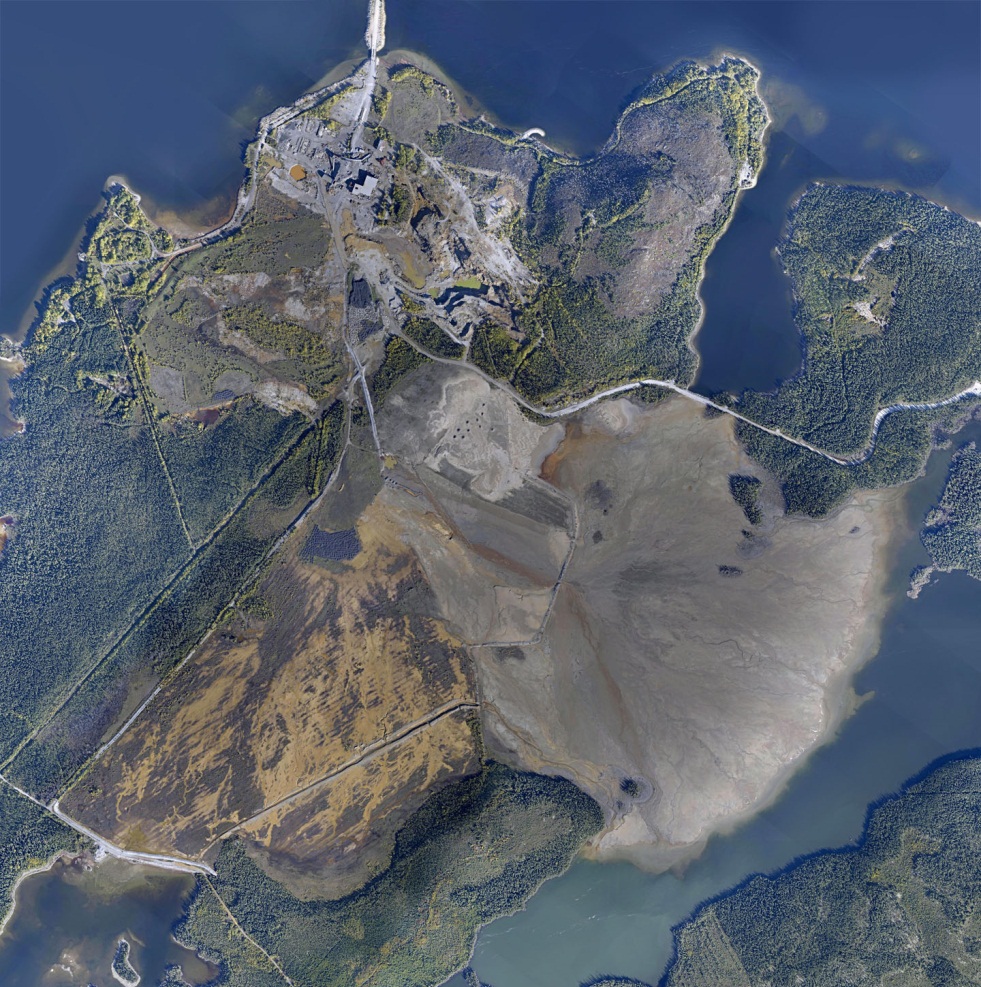 Avant
Après
29
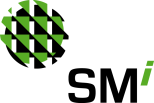 Études préliminaires et travaux
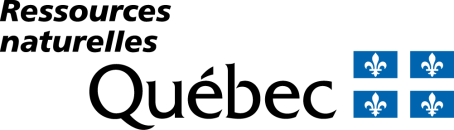 Consolidation de la structure du pont avant les travaux(Démantèlement après la restauration du site)

Recherche de matériaux d’emprunts (Sable, gravier, etc.)

Fiabilité de la digue mitoyenne de retenir les contaminants de Copper Rand(Copper Rand / Mine Principale)
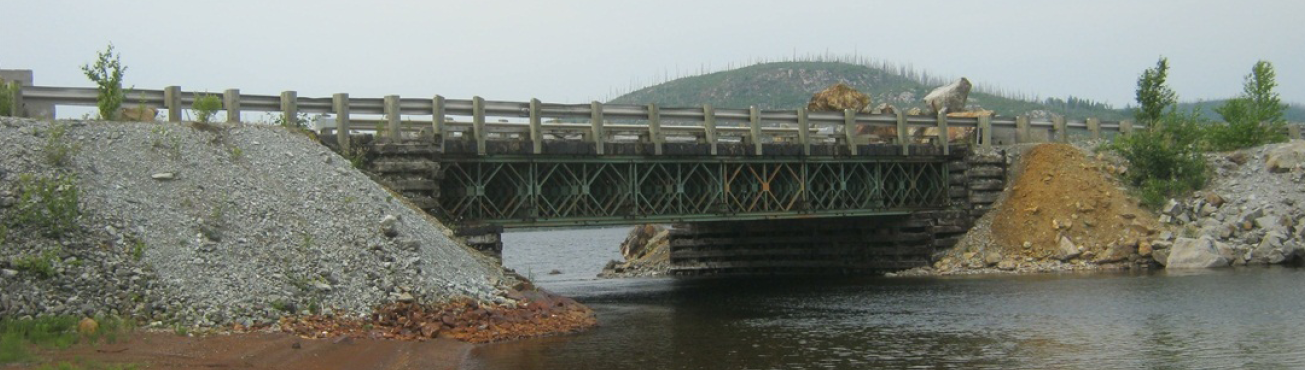 30
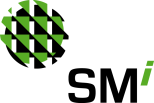 [Speaker Notes: ----- Notes de la réunion (2013-11-04 16:46) -----
Ajouter contamination par Copper Rand]
Aperçu des travaux
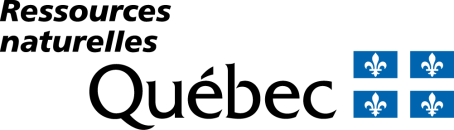 Environ 150 M$
Ingénierie
Travaux de restauration
4 phases
Suivi environnemental après les travaux
31
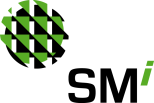 Échéancier préliminaire
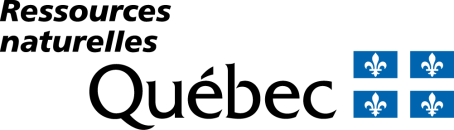 32
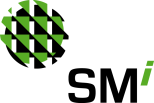 Suivi et entretien post-restauration
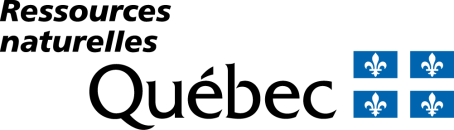 Stabilité des ouvrages et reprise de la végétation
Qualité de l’eau de surface
Qualité de l’eau souterraine
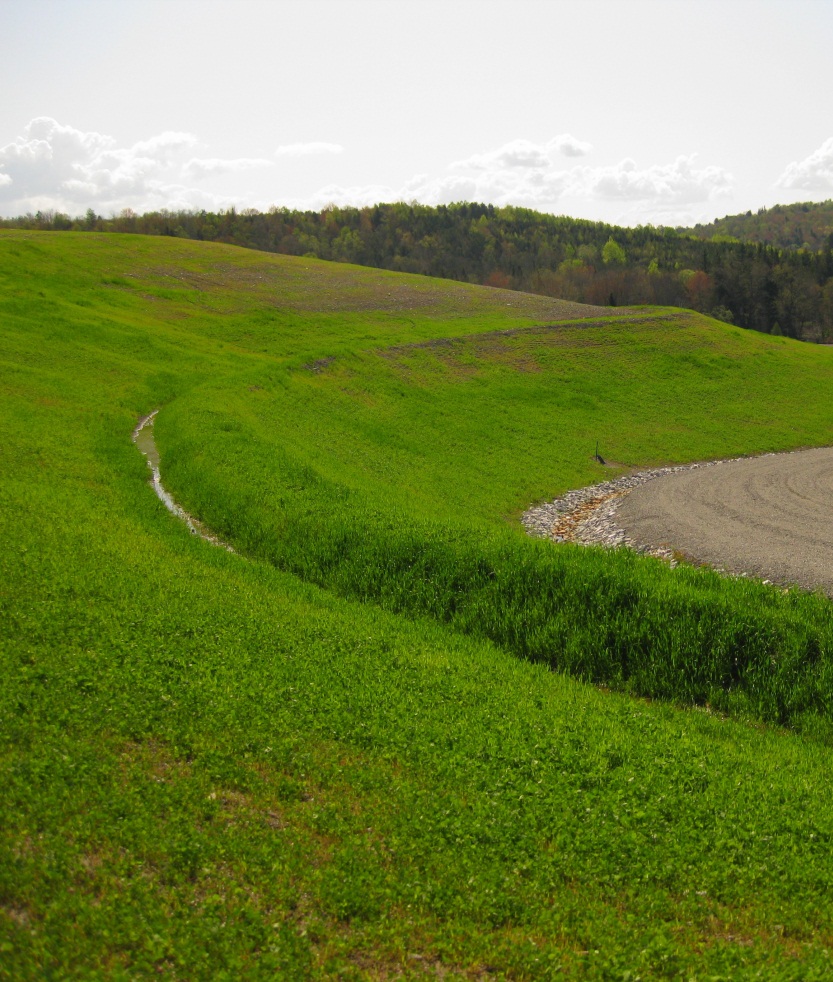 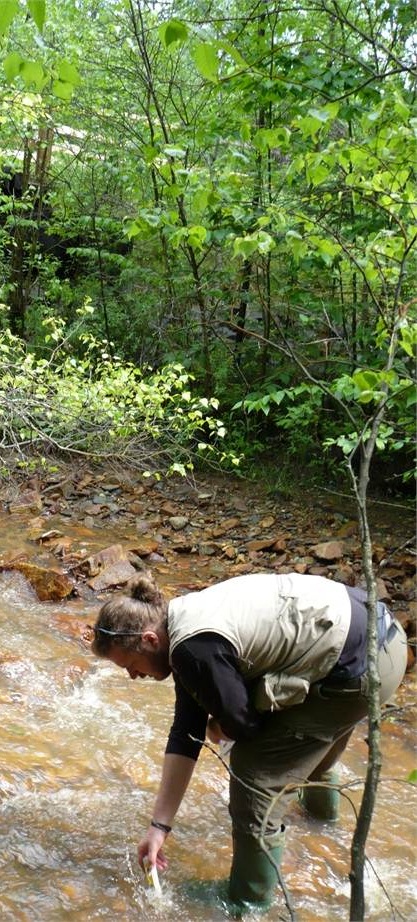 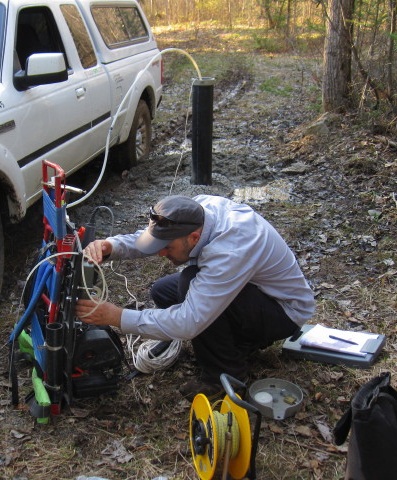 Mine Eustis
Mine Eustis
Mine New Calumet
33
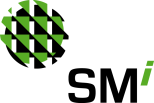 Approches auprès de la population
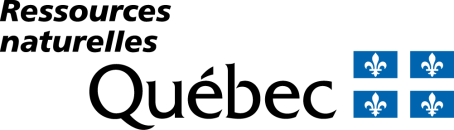 Participation et communication des communautés
Chibougamau
Cries
Discussions techniques par le Groupe de travail cri
Rencontres avec les communautés locales
34
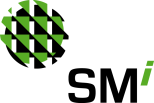 [Speaker Notes: ----- Notes de la réunion (2013-11-04 16:46) -----
Population Chibougamoise et invitation de la population Chapais
Population jamésienne]
Approche avec les communautés
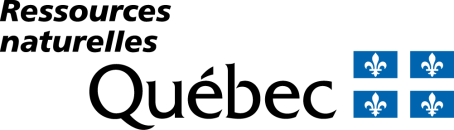 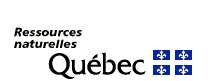 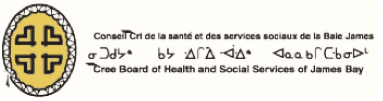 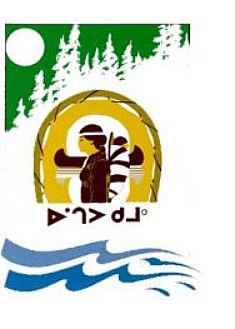 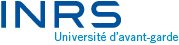 Comité Directeur
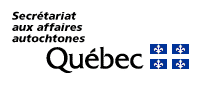 Oujé-Bougoumou
Conseil Cri de la santé et des services sociaux de la Baie James
Obtenir de l’information sur lacontamination imputable à l’activité minière

Superviser toutes activités derestauration et de réaménagement
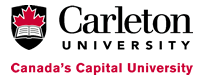 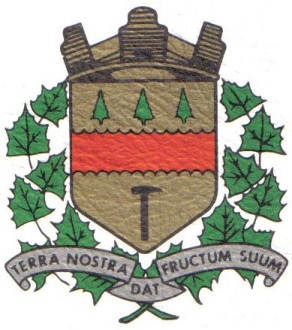 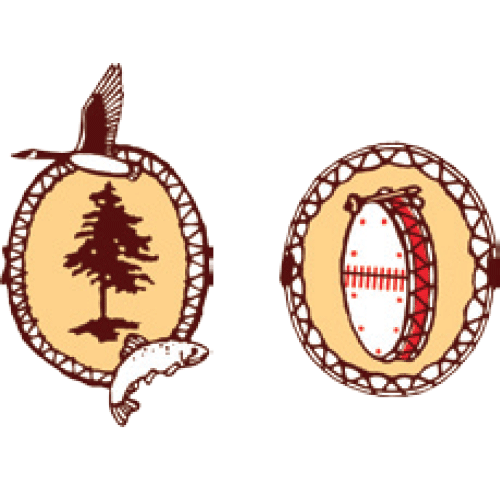 Ville de Chibougamau
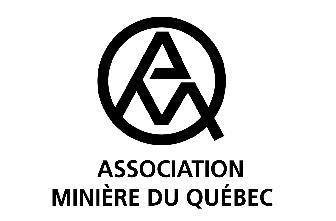 Eeyou Istchee
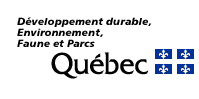 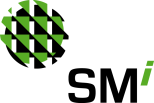 35
Approche avec les communautés
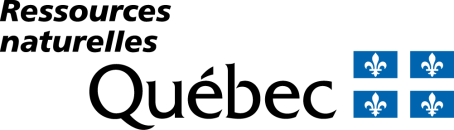 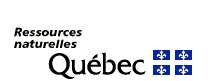 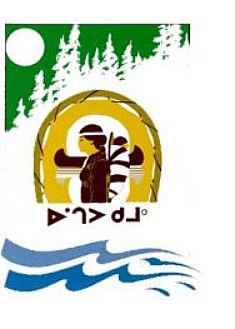 Comité technique
Oujé-Bougoumou
Sous-comité du Comité directeur

Restauration et réaménagement du site Mine Principale

Approbation de tous les travaux à effectuer
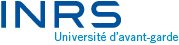 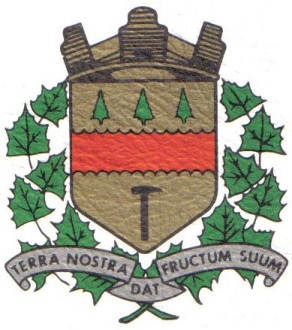 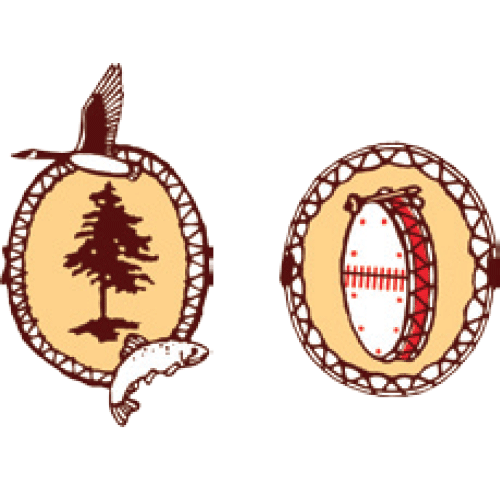 Ville de Chibougamau
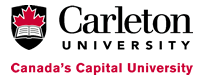 Eeyou Istchee
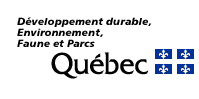 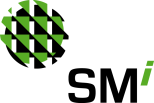 36
En général – À retenir
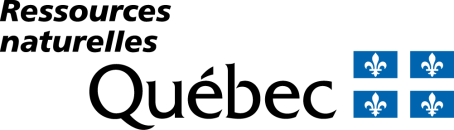 Objectif du MRN : Remettre le site dans un état naturel
Travaux effectués en collaboration avec les préoccupations des communautés et en fonction des usages projetés du site
Collaboration avec les communautés
Participation des communautés
Information des communautés
37
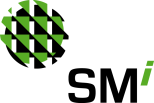 ?
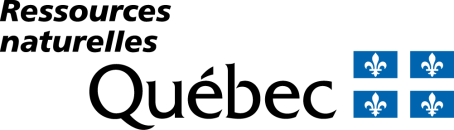 Merci
Commentaires/Questions ?
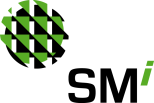 38